洗錢防制對不動產買賣交易有何影響
廣告
為什麼洗錢防制法要於105年12月28日修正？
廣告 2
洗錢防制做不好，有哪些影響？
廣告 3
為何要參加洗錢防制的國際評鑑？
廣告 4
洗錢防制法及其授權子法施行後，對不動產買賣有何影響？
地政士及不動產經紀業（包含不動產仲介業及代銷業）配合防制洗錢工作時，並未變動既有不動產買賣交易及登記程序。
地政士或不動產經紀業所屬人員於執業過程中，僅須配合依洗錢防制法規定，將客戶提供之相關文件予以確認、留存或記錄客戶及其實質受益人之身分資料，及對於現任或曾任國內外政府或國際組織重要政治性職務之客戶或受益人與其家庭成員及有密切關係之人，加強其身分審查及瞭解資金來源。
另地政士及不動產經紀業須依該法規定留存不動產買賣有關交易紀錄。
廣告 5
民眾請地政士（俗稱代書）辦理不動產過戶時，為什麼被告知配合洗錢防制法規定審查身分？
由於不動產有價高、保值及可流通等特性，可能成為不法分子漂白贓款之管道，為避免不動產買賣交易成為洗錢防制之漏洞，洗錢防制法本次修正，將地政士及不動產經紀業（包含不動產仲介業及代銷業）納入洗錢防制之體系。為避免不法分子利用人頭或公司法人透過不動產買賣交易漂白贓款，故地政士及不動產經紀業依據洗錢防制法第7條第1項規定，於辦理不動產買賣交易時，應進行客戶及其實質受益人的身分確認程序。
廣告 6
為什麼報紙常講洗錢防制連密友及小三都要查？
依洗錢防制法第7條第3項規定，金融機構及指定之非金融事業或人員（如地政士及不動產經紀業）對現任或曾任國內外政府或國際組織重要政治性職務之客戶或受益人與其家庭成員及有密切關係之人（通稱為重要政治性職務人士；Politically Exposed Persons，簡稱PEPs），應以風險為基礎，執行加強客戶審查程序。
又同條第4項規定，前述重要政治性職務人士之範圍由法務部定之，大致包含了總統、副總統、中央及地方首長、立法委員、國營事業董事及總經理、其家庭成員及有密切關係之人，若密友或俗稱小三有協助其財務處理者，屬前述有密切關係之人，這就是新聞如此報導的原因。
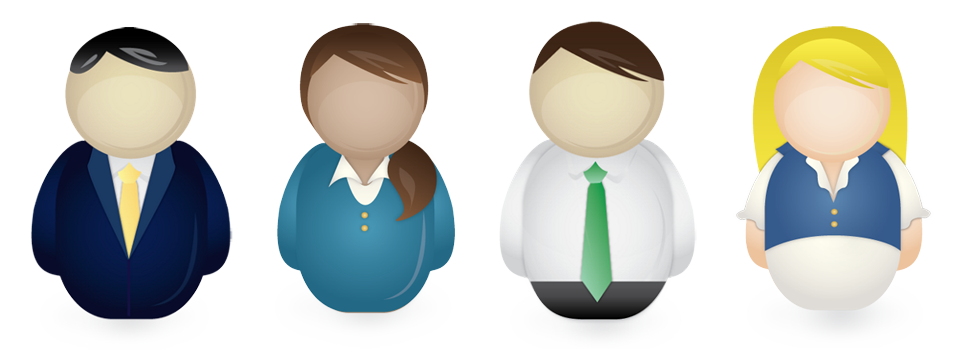 包含協助客戶處理財務之密友或俗稱小三。
客戶　   　受益人　   家庭成員　有密切關係之人
廣告 7
不動產買賣交易有哪些疑似洗錢交易之風險？
廣告 8
洗錢防制法通過後，據說買房子不能用現金交易，是真的嗎？
依洗錢防制法第5條第5項規定，必要時得由法務部會商中央目的事項主管機關指定使用現金以外之支付工具，惟目前不動產買賣交易尚無此項限制。然而，不動產買賣交易金額龐大，大額現金收付具有保存及交易的風險，因此，不動產買賣價金以非現金的方式給付比較合理。
又不法資金持有者，如欲藉由不動產買賣進行洗錢，通常會以現金支付全部或大部分價金，以避免追查，故對於以現金購買不動產者，地政士或不動產經紀業會加強客戶的身分審查或依法向法務部調查局申報疑似洗錢交易，以避免其利用買賣不動產進行洗錢。
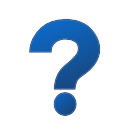 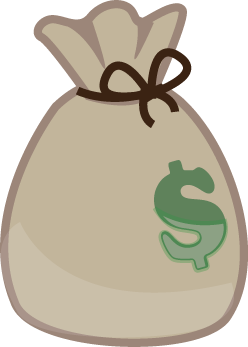 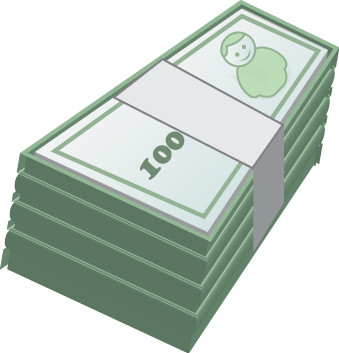 廣告 9
購買房屋時，地政士或不動產經紀業是否會要求買方出具資金來源證明？
依地政士及不動產經紀業防制洗錢辦法第5條規定，地政士及不動產經紀業對於重要政治性職務人士，應加強其身分審查及瞭解資金來源，因此，地政士及不動產經紀業會請該人士提供資金來源。
雖然洗錢防制法並未強制規定不動產買賣交易均須提出資金來源證明，但因資金來源及流向，屬不動產買賣交易主要洗錢風險之一，亦為地政士及不動產經紀業用以評估確認客戶身分過程之審查強度及申報疑似洗錢交易之參考，故地政士及不動產經紀業辦理洗錢防制工作時，可能會向您徵詢瞭解資金來源或請您提供資金來源證明，或於認為有疑似洗錢交易時，逕向法務部調查局申報。
廣告 10
我之前購買不動產，都是登記在我的外甥名下，為什麼現洗錢防制法修法後，要以外甥名義購買房子，地政士或不動產經紀業一直問我和他的關係及這麼做的理由，是故意在刁難我嗎？
不法資金為規避追查，會想辦法移轉或變更其樣貌，常見型態為藉由人頭或公司名義，購買高價商品，尤以具有保值性之珠寶、不動產為甚。因此，洗錢防制法對於地政士及不動產經紀業從事與不動產買賣交易有關之行為時，有審查客戶身分的規定，包含其實質受益人(如信託關係之受益人、不動產登記予第三人者)。地政士及不動產經紀業透過確認客戶及其實質受益人身分及徵詢登記予第三人之事由，以確保不法資金沒有藉由人頭或公司名義購買不動產，故相關人員係為配合洗錢防制法規定，並非故意刁難。
人頭
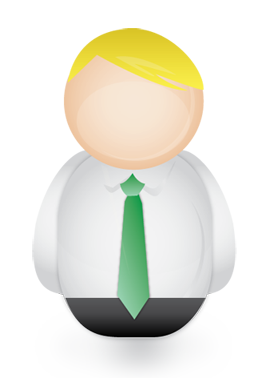 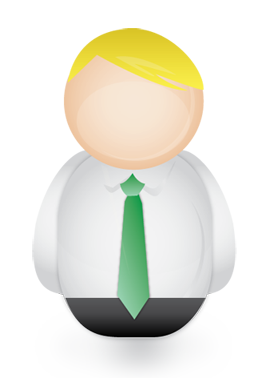 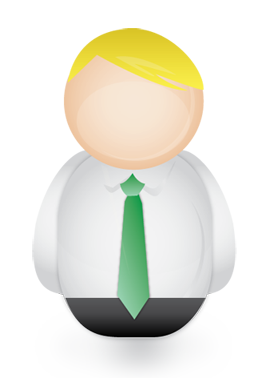 人頭
人頭
廣告 11
依據洗錢防制法及相關規定，買賣不動產時，地政士或不動產經紀業可能會要我提供那些文件？
廣告 12
為我國經濟發展及提升國際形象，請您協助配合地政士及不動產經紀業辦理洗錢防制工作。
廣告 13